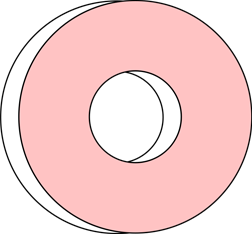 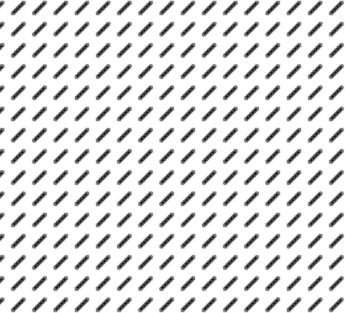 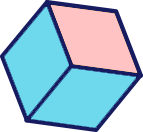 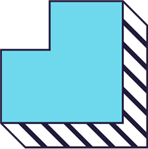 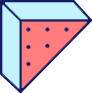 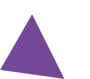 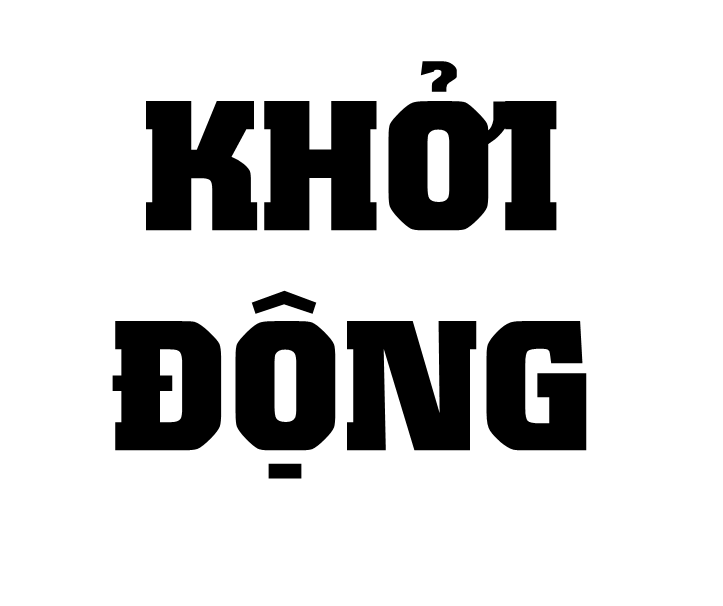 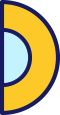 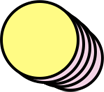 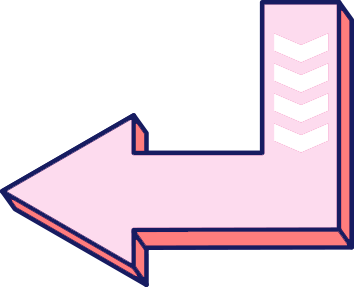 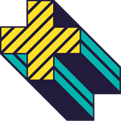 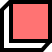 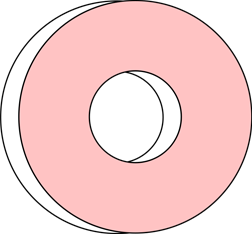 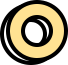 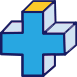 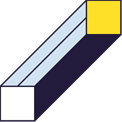 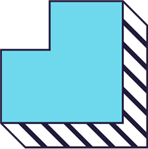 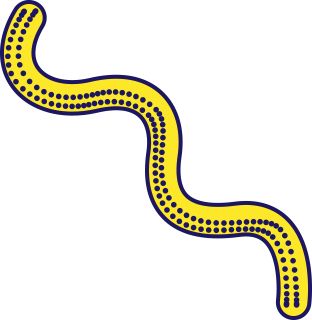 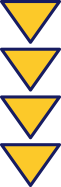 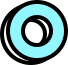 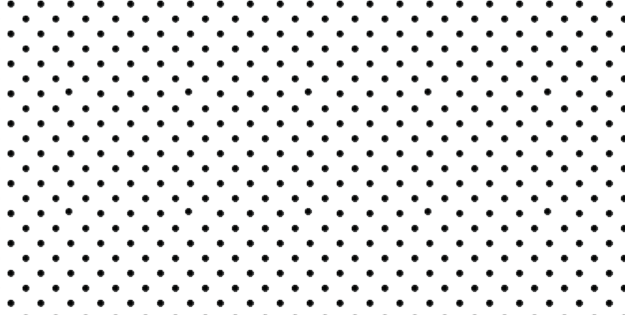 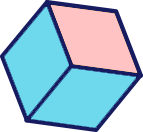 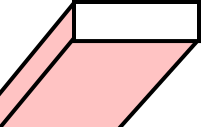 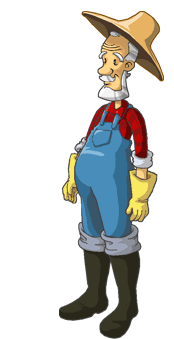 NHỔ CÀ RỐT
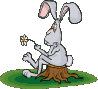 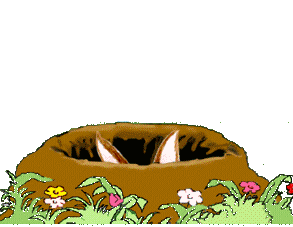 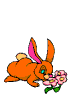 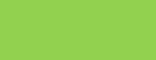 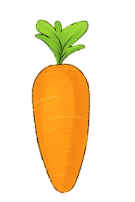 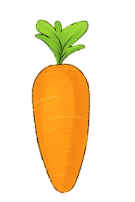 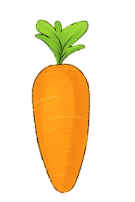 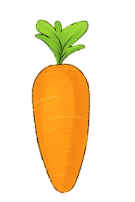 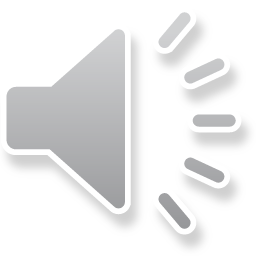 Cách chơi: 

Mỗi câu trả lời đúng sẽ giúp chú thỏ đi đến nhổ cà rốt.
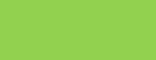 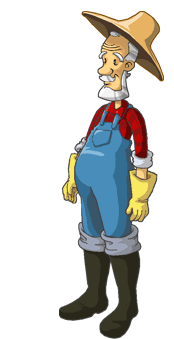 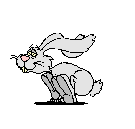 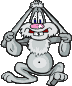 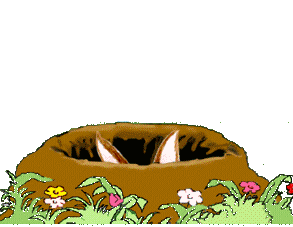 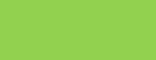 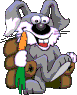 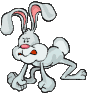 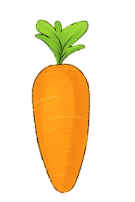 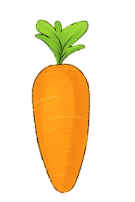 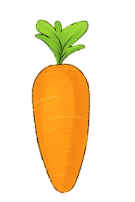 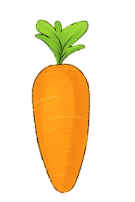 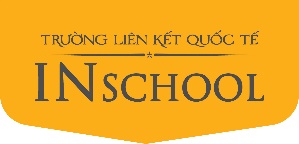 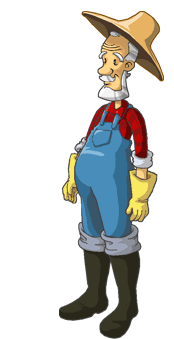 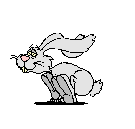 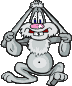 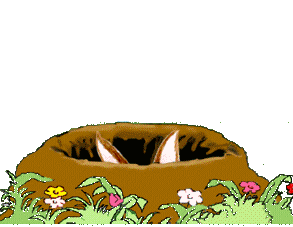 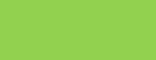 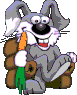 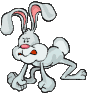 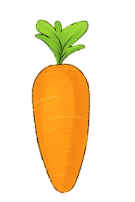 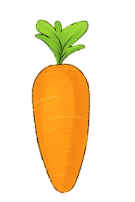 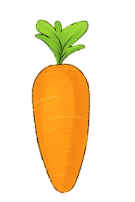 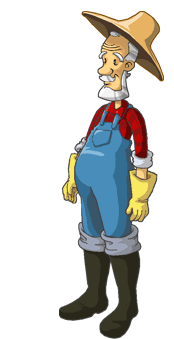 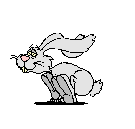 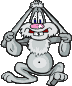 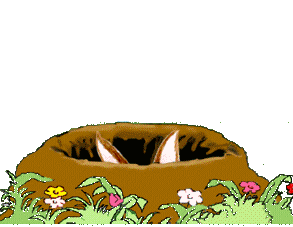 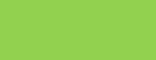 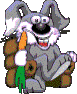 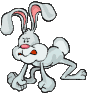 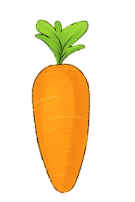 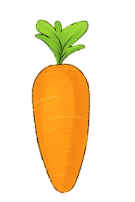 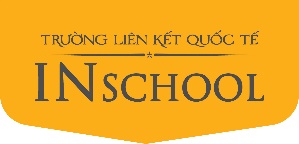 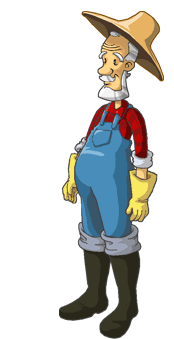 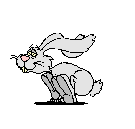 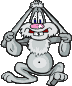 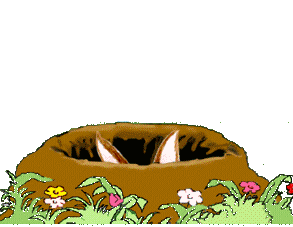 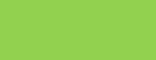 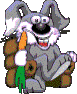 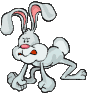 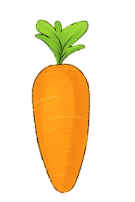 Nhổ hết cà rốt rồi. Con giỏi quá !
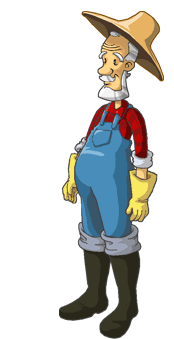 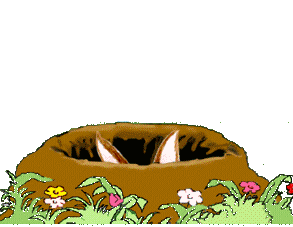 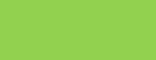 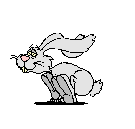 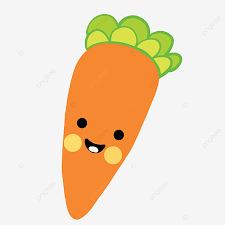 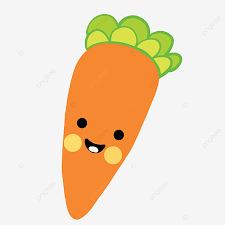 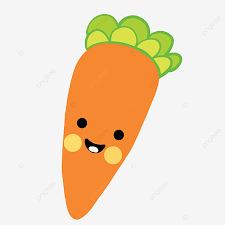 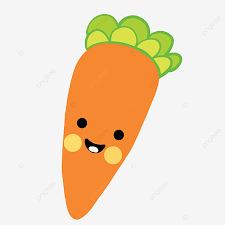 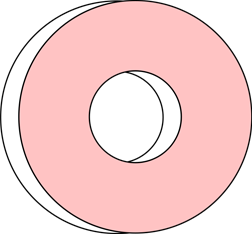 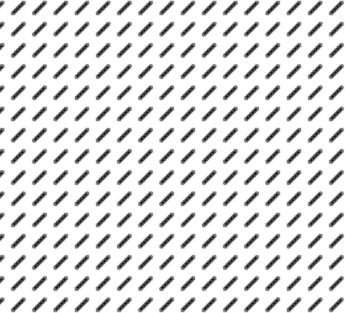 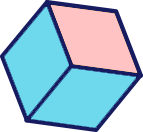 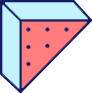 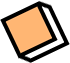 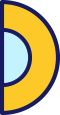 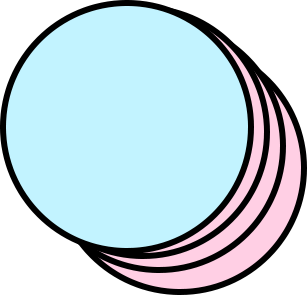 Toán 4
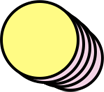 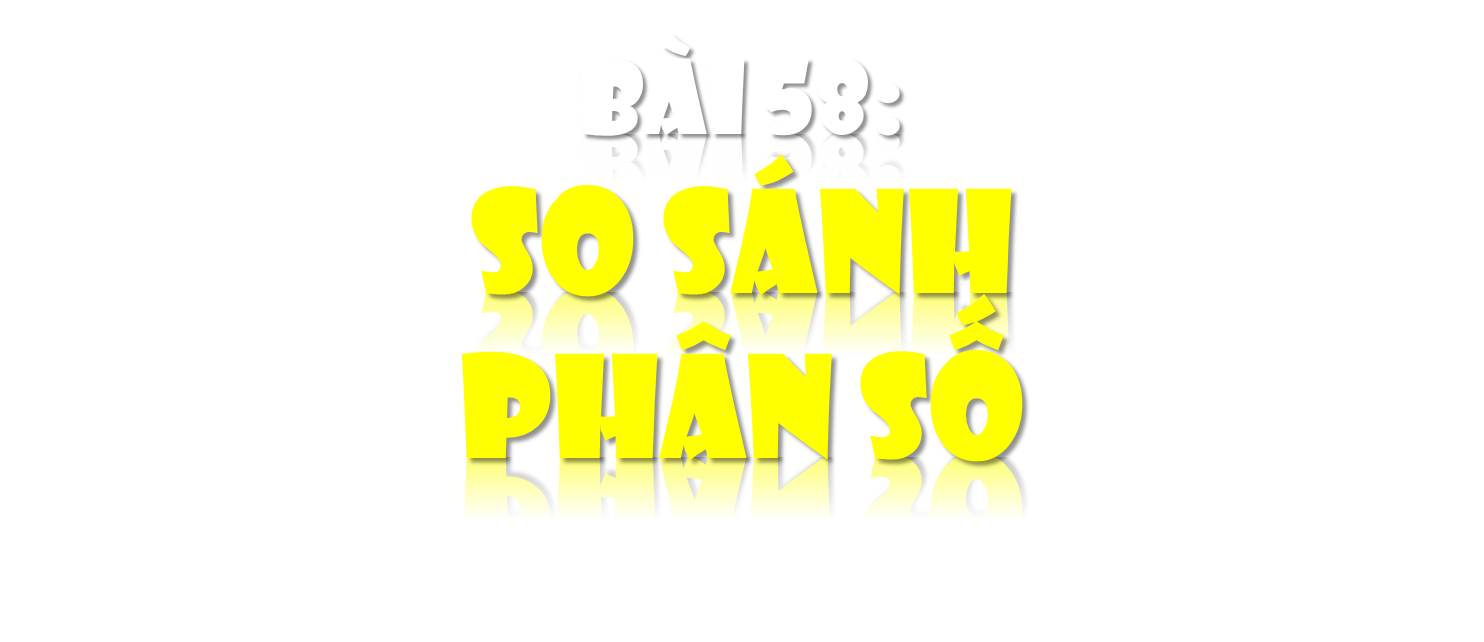 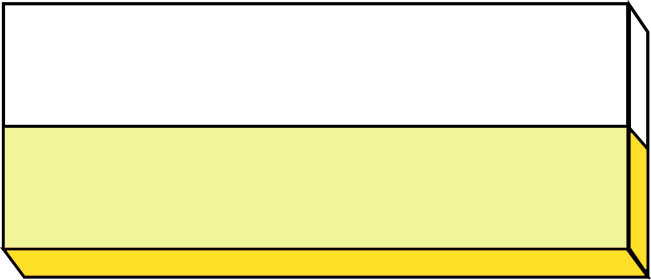 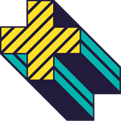 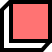 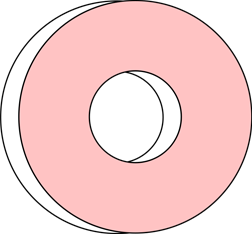 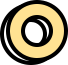 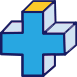 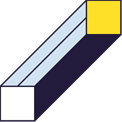 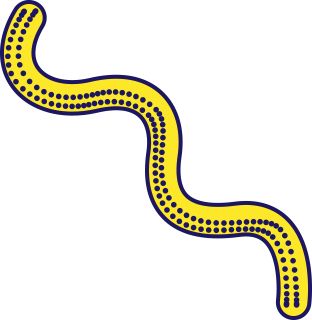 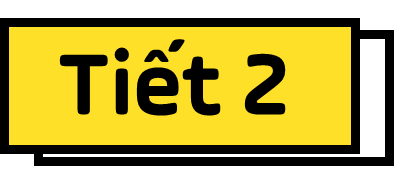 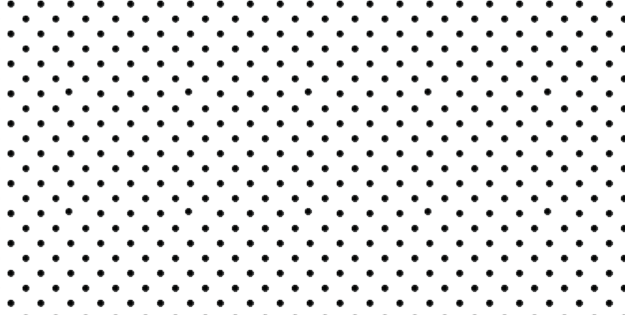 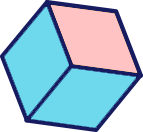 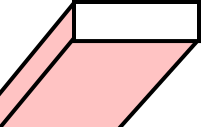 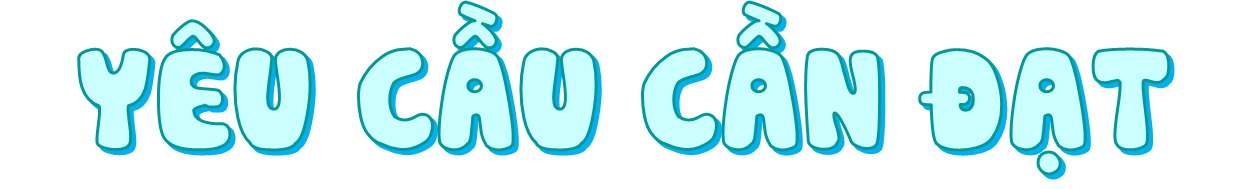 Biết so sánh hai phân số khác mẫu số (trường hợp có một mẫu số chia hết cho mẫu số còn lại).
Vận dụng giải các bài tập, bài toán thực tế có liên quan đến so sánh phân số.
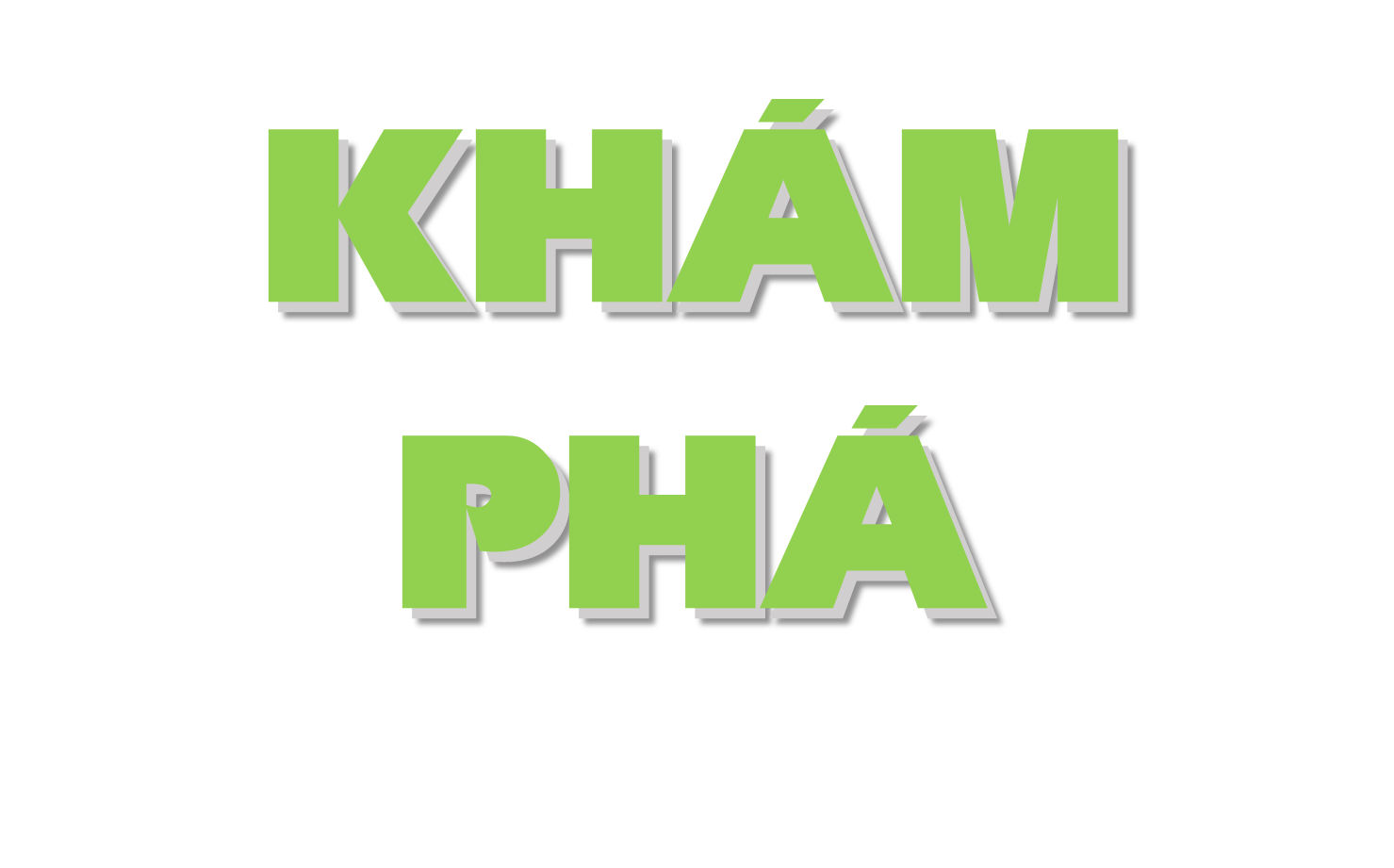 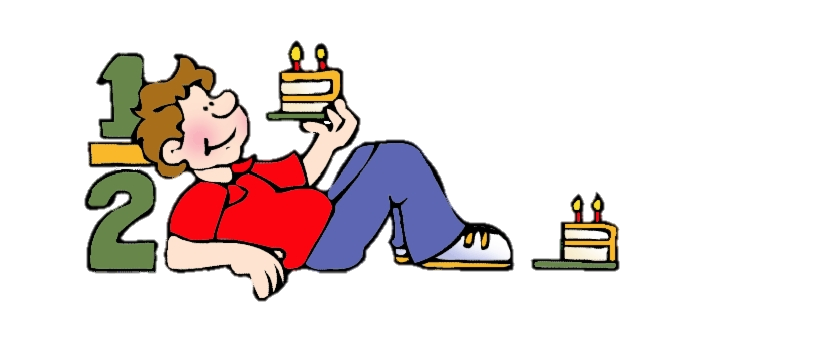 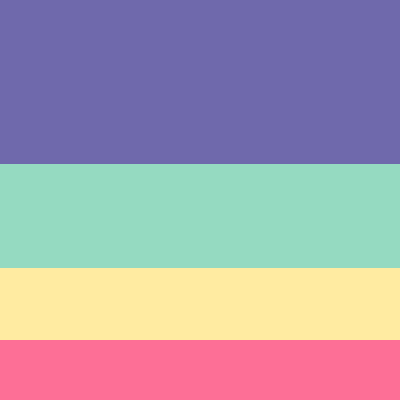 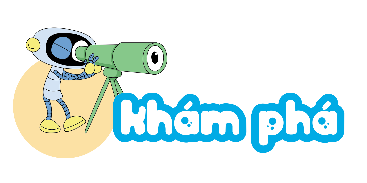 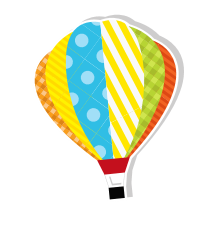 So sánh hai phân số khác mẫu số
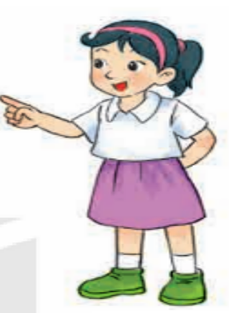 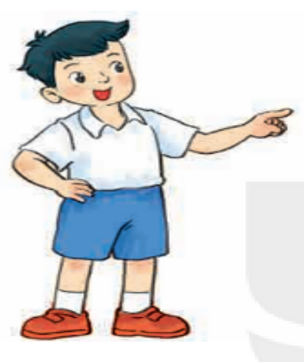 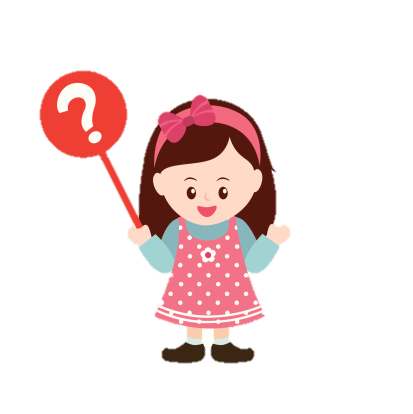 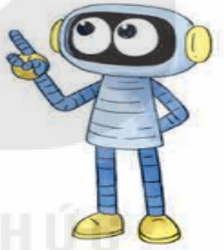 Bạn nào tô màu nhiều phần hơn nhỉ ?
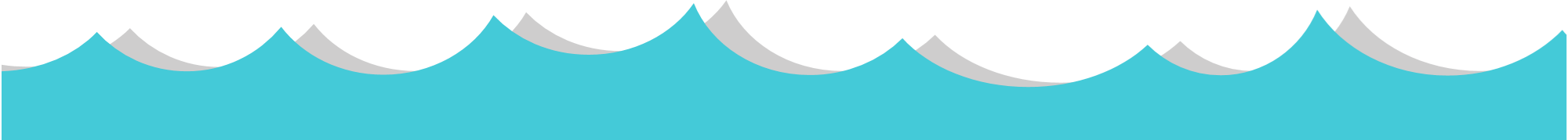 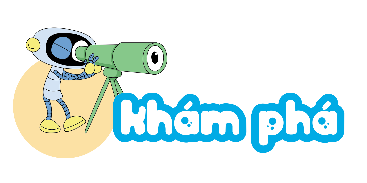 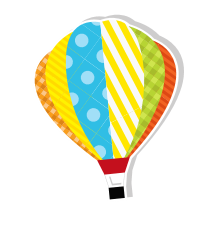 * Nhìn vào hình vẽ ta thấy số phần Nam tô màu nhiều hơn Mai, ta có:
* Ta có thể làm như sau:
Quy đồng mẫu số:
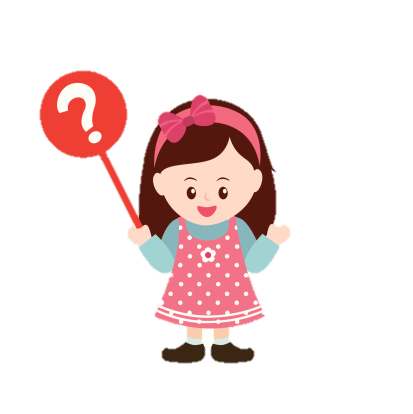 So sánh hai phân số cùng mẫu số:
Nhận xét: Muốn so sánh hai phân số khác mẫu số, ta có thể quy đồng mẫu số hai phân số đó, rồi so sánh hai phân số cùng mẫu số.
Vậy:
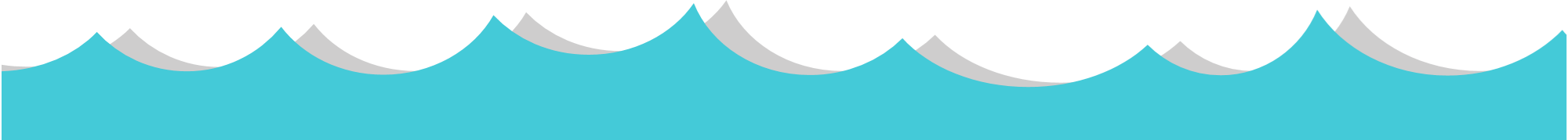 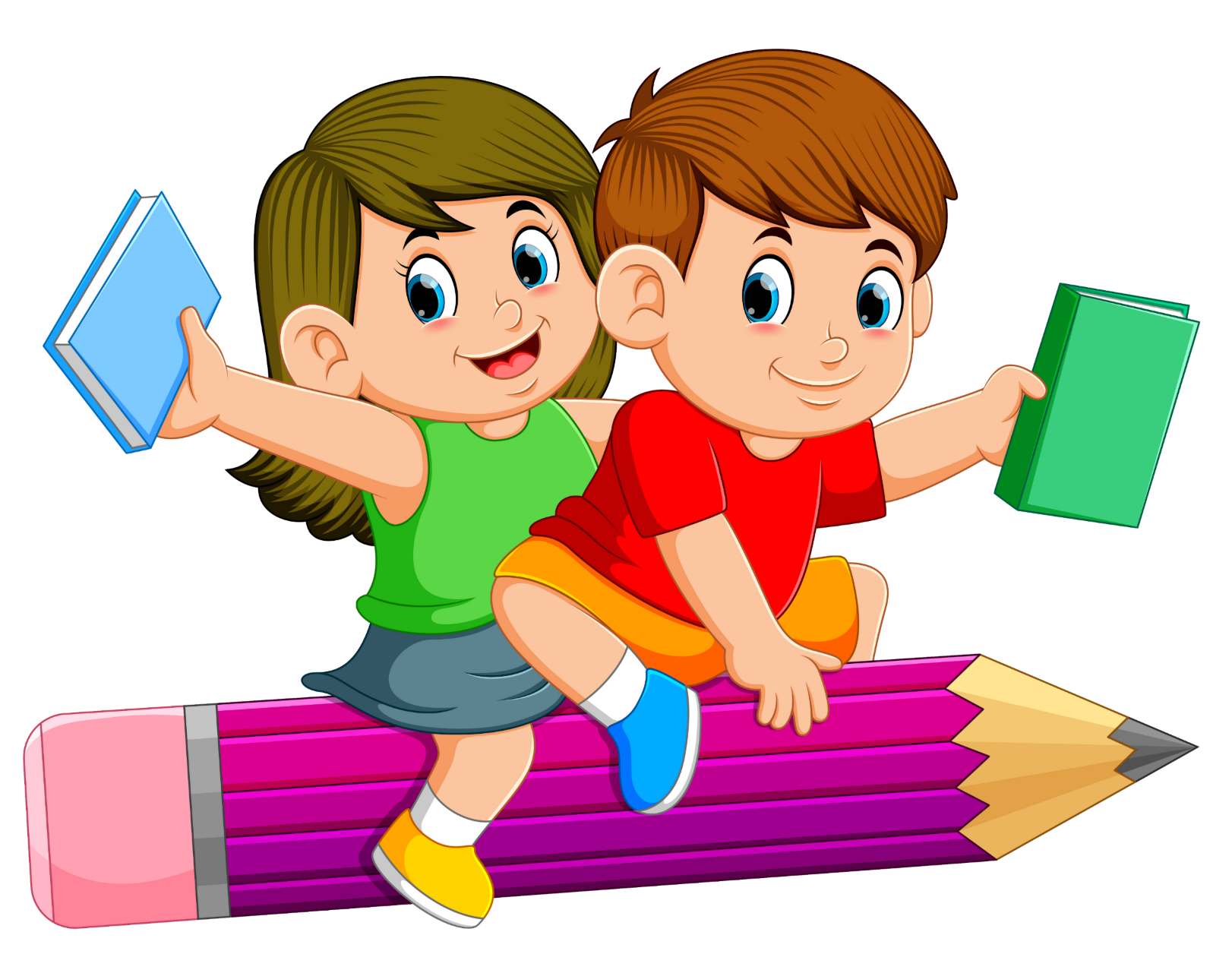 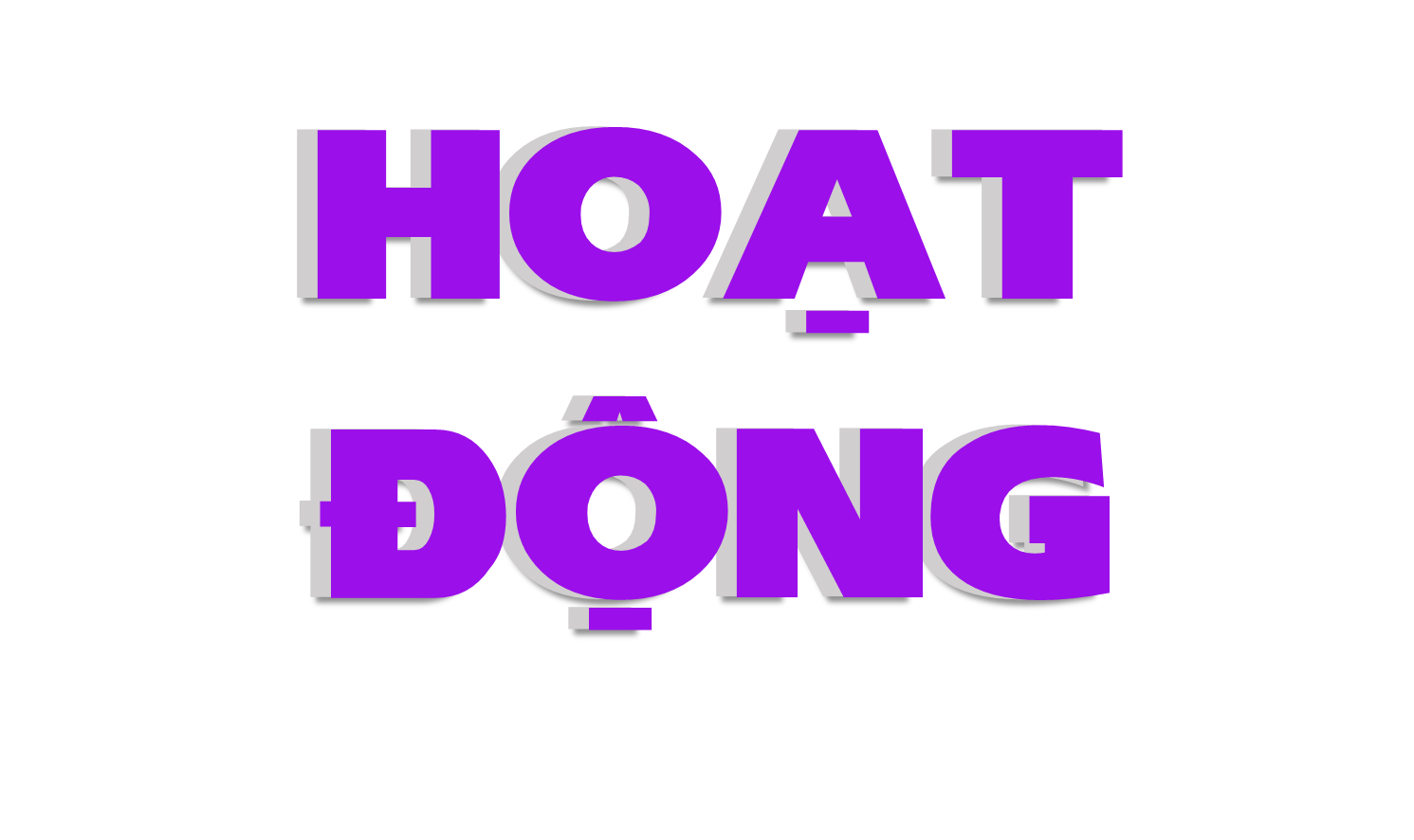 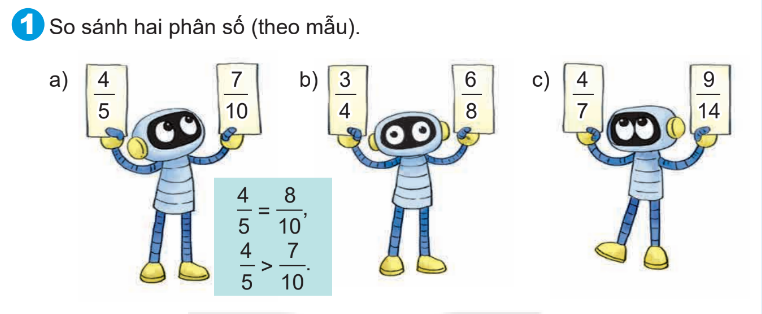 Muốn so sánh hai phân số khác mẫu ta làm như thế nào?
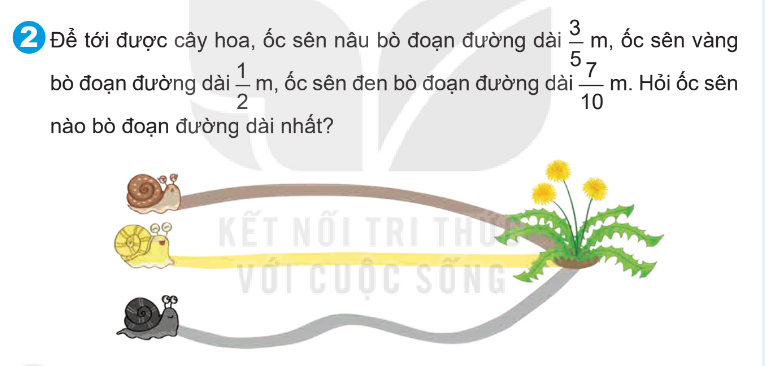 Muốn biết ốc sên nào bò đoạn đường dài nhất ta làm như thế nào?
Vậy ốc sên đen bò đoạn đường dài nhất.
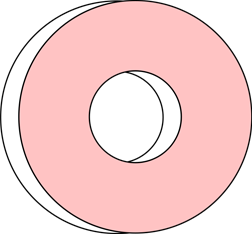 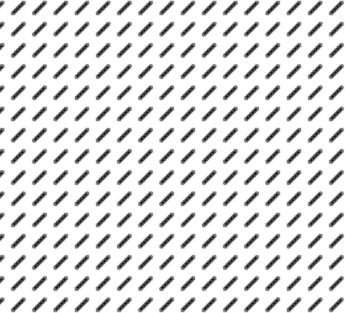 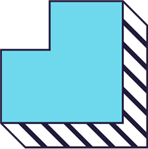 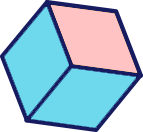 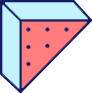 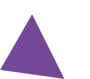 VẬN DỤNG
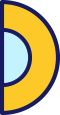 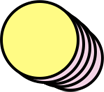 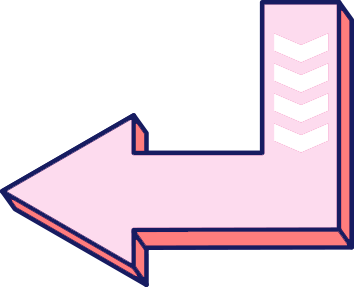 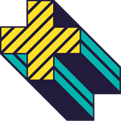 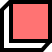 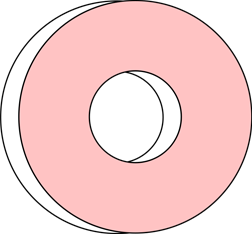 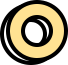 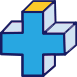 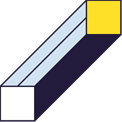 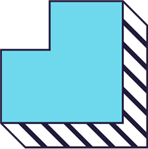 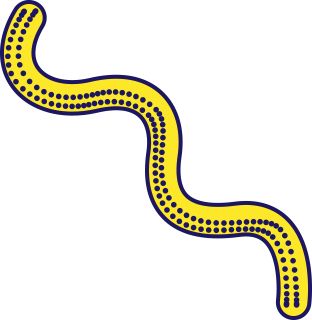 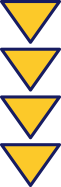 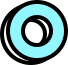 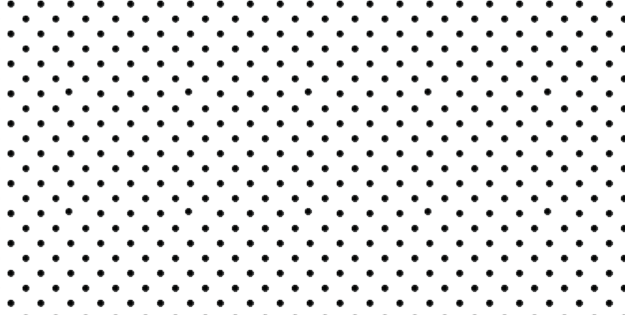 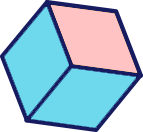 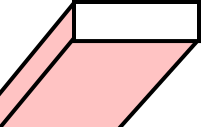 Muốn so sánh hai phân số khác mẫu ta làm như thế nào?
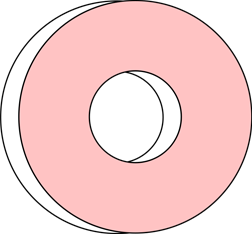 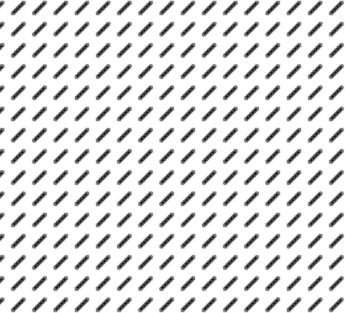 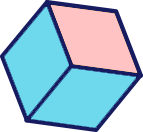 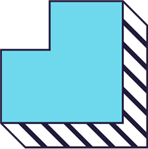 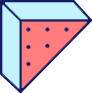 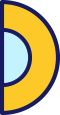 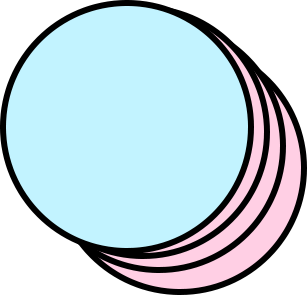 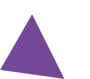 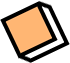 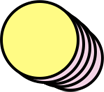 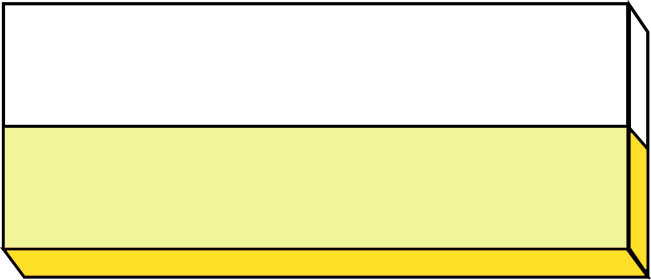 Thanks
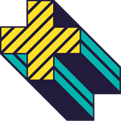 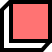 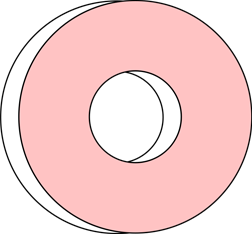 Goodbye
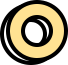 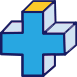 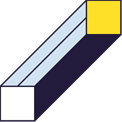 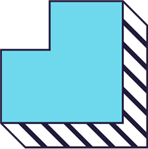 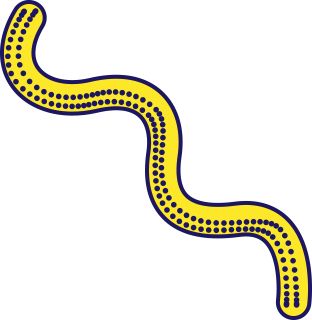 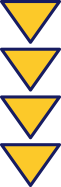 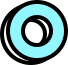 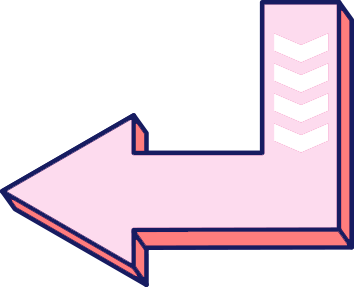 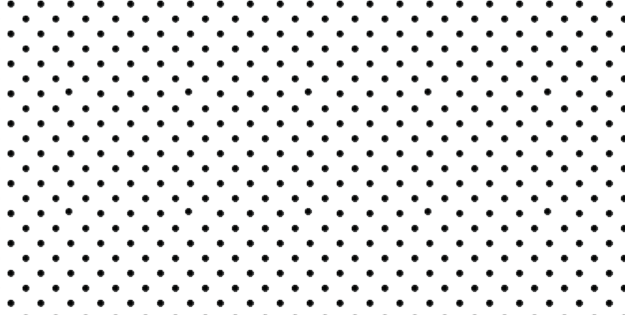 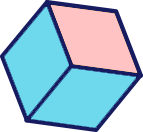 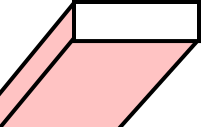